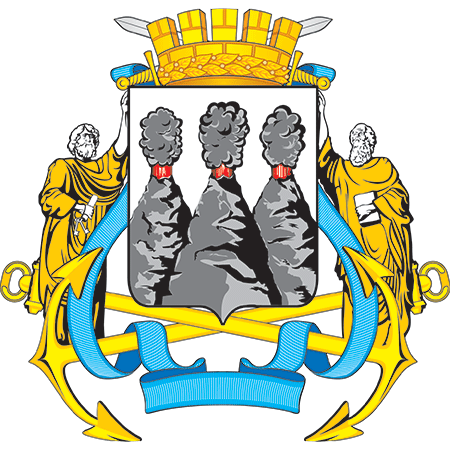 Петропавловск-Камчатский, 2022 г.
Территориальное общественное
самоуправление - этапы создания
Уважаемые жители Петропавловска-Камчатского!
 
Современный краевой центр - это город с развитой дорожной сетью, крупными спортивными объектами, благоустроенными дворами, безопасными детскими площадками, уютными парками и скверами. Решение этих вопросов – задача органов местного самоуправления. Однако, на сегодняшний день жители Петропавловска-Камчатского могут повлиять на то, чтобы родной город стал краше, чище и удобнее, а именно, в пределах своих собственных дворов и районов. Для этого можно и нужно объединяться в инициативные группы и создавать территориальное общественное самоуправление (ТОС).
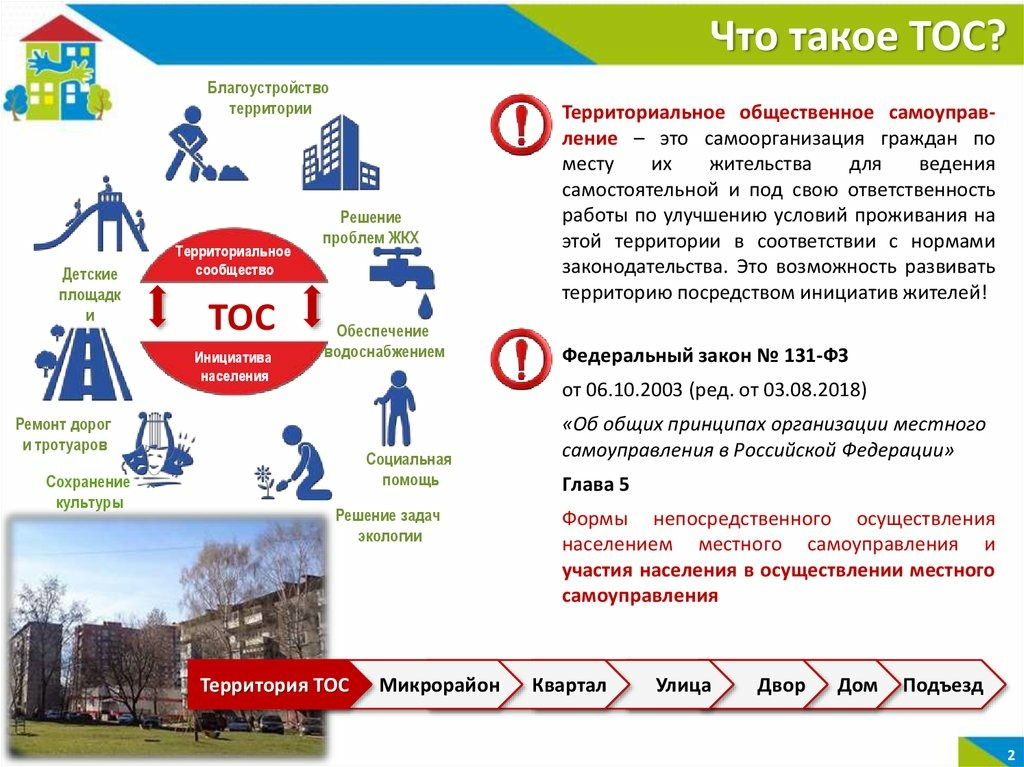 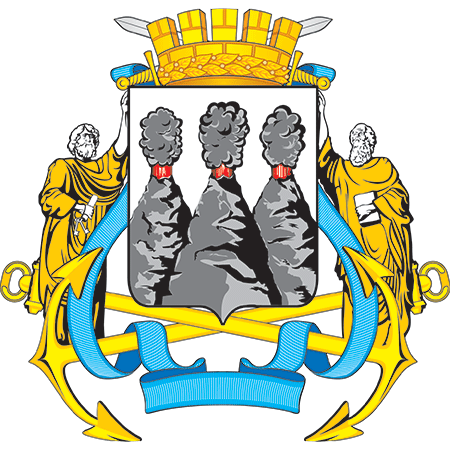 Федеральный закон от 06.10.2003 N 131-ФЗ «Об общих принципах организации местного самоуправления в Российской Федерации»
Статья 27. Территориальное общественное самоуправление
Границы территории, на которой осуществляется территориальное общественное самоуправление, утверждается Городской Думой Петропавловск-Камчатского городского округа на ближайшей сессии, после согласования с администрацией, на основании предложений населения, проживающего на соответствующей территории.
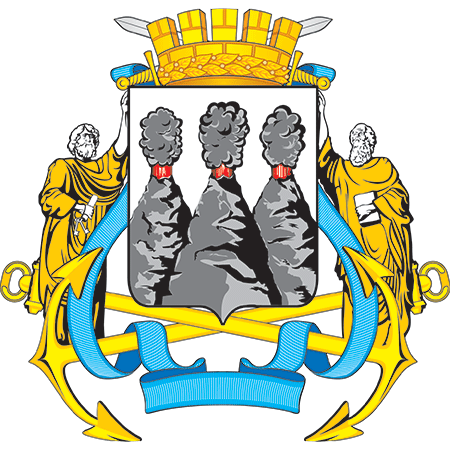 Федеральный закон от 06.10.2003 № 131-ФЗ «Об общих принципах организации местного самоуправления в Российской Федерации»
Статья 27. Территориальное общественное самоуправление
11. Порядок организации и осуществления территориального общественного самоуправления, условия и порядок выделения необходимых средств из местного бюджета определяются уставом муниципального образования и (или) нормативными правовыми актами представительного органа муниципального образования.
К нормативно правовым актам органов местного самоуправления относятся:
> Устав Петропавловск-Камчатского городского округа
 > Решение Городской Думы Петропавловск-Камчатского городского округа          от 5 марта 2014 г. № 193-нд «О территориальном общественном самоуправлении в Петропавловск-Камчатском городском округе
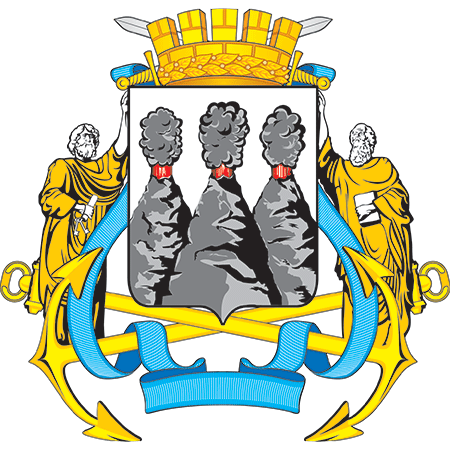 Нормативные правовые акты органов местного самоуправления
В Уставе Петропавловск-Камчатского городского округа в Главе IV отведена статья 20 понятию: 
Территориальное общественное самоуправление
в статье раскрыто определение ТОС и его функции
>
В решении Городской Думы Петропавловск-Камчатского городского округа
от 5 марта 2014 г. N 193-нд
«О территориальном общественном самоуправлении» в Петропавловск-Камчатском городском округе содержатся следующие понятия:

       Основы ТОС
Территории, на которых осуществляется ТОС Учреждение ТОС
Компетенция ТОС
Финансовые средства ТОС 
Имущество ТОС 
Взаимодействие с органами местного самоуправления
С данными правовыми актами  можно ознакомится в открытых источниках
Этапы создания ТОС
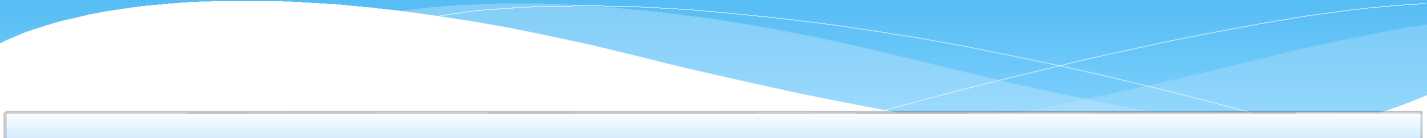 Образование инициативной группы
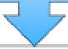 Установление границ ТОС и назначение даты учредительного мероприятия
Проведение учредительного мероприятия
Утверждение границ ТОС на сессии городскоЙ Думы 
Регистрация Устава в органах местного самоуправления
Государственная регистрация (если ТОС- юридическое лицо)
Этапы создания ТОС
1. Образование иницативной группы
Инициативная группа граждан должна состоять минимум из 5 человек, достигших 16 летнего возраста имеющих право на участие в ТОС объединившихся в целях созыва учредительного собрания ТОС.
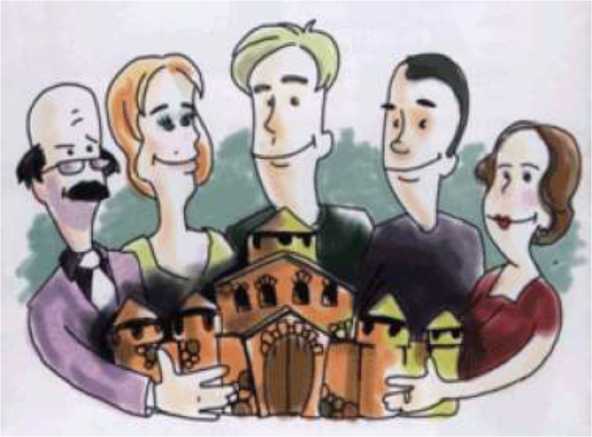 Этапы создания ТОС
2. Первое собрание
* Принятие решения об инициации создания ТОС.
* Определение предполагаемой территории ТОС.
* Определение наименования ТОС.
* Подготовка запросов в органы МСУ.
Этапы создания ТОС
2.1. Запросы в органы местного самоуправления



 местного
В администрацию муниципального образования могут быть направлены следущие запросы:
- о численности граждан, достигших 16 летнего возраста, проживающих на территории создаваемого ТОС (списки граждан могут быть также составлены инициаторами собрания путем поквартирного (подомового) обхода, в домовом чате;
- о помощи в получении схемы и описания границ территории создаваемого ТОС.
В представительный орган муниципального образования может быть также направлен запрос:
- о рассмотрении предложений по границам создаемого ТОС.
Этапы создания ТОС
3. Второе собрание
3. Второе собрание
* На основании данных о численности граждан и территории будущего ТОС определяется форма проведения учредительного мероприятия (собрание, конференция).
* Назначается дата, время и место проведения учредительного мероприятия.
В случае, если потребуется проведение учредительной конференции:
* Определить территорию, на которой будет проводиться собрание граждан по избиранию делегатов на учредительную конференцию.
* Решить, будет ли ТОС юридическим лицом.
* Подготовить проект повестки дня учредительного мероприятия.
* Подготовить проект Устава ТОС.
* Подготовить проект структуры органов ТОС.
* Подготовить проект основных направлений деятельности ТОС.
Этапы создания ТОС
4. Проведение учредительного мероприятия
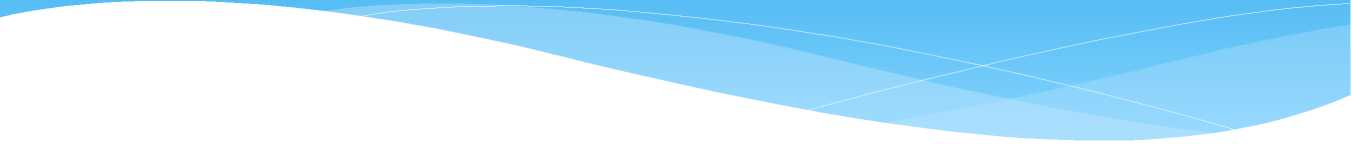 В целях проведения учредительного мероприятия необходимо уведомить органы муниципального образования и граждан проживающих на территории создаваемого ТОС, о дате, месте и повестке учредительного мероприятия не позднее, чем за 10 дней до проведения.
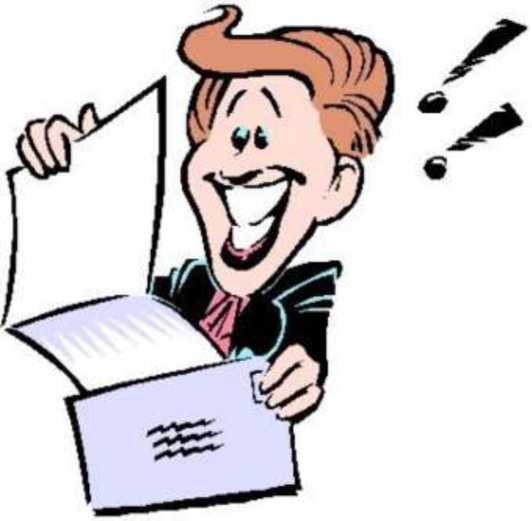 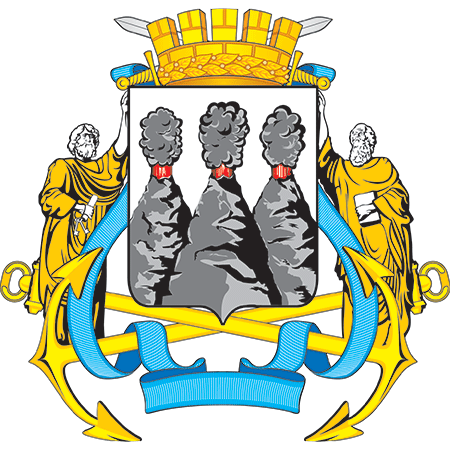 Этапы создания ТОС
> Проведение собрания, конференции
Повестка дня собрания (конференции)
1. Об избрании Председателя и секретаря собрания/конференции граждан.
2. О создании территориального общественного самоуправления.
3. О принятии Устава ТОС.
4. Об основных направлениях деятельности ТОС на предстоящий период.
5. Об избрании Совета ТОС.
6. Об избрании Председателя ТОС (дописать название ТОС).
7. Об избрании Ревизионной комиссии ТОС.
Протокол учредительного собрания, конференции ТОС
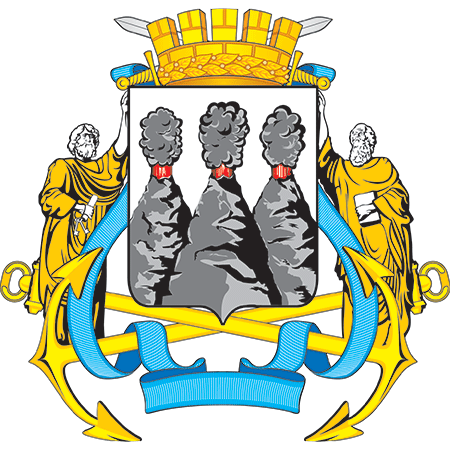 Этапы создания ТОС
> Проведение собрания, конференции
Место проведения собрания:__
«___»_______20__г.
ЛИСТ РЕГИСТРАЦИИ УЧАСТНИКОВ учредительного собрания граждан по созданию территориального общественного самоуправления
обязателен
для заполнения
Этапы создания ТОС
4.1. Проведение учредительного мероприятия
Собрание граждан
Конференция граждан
Не менее 1/3 жителей, достигших 16 лет
Не менее 2/3 избранных на собрании граждан депутатов
Этапы создания ТОС
5. Регистрация Устава в органах местного самоуправления
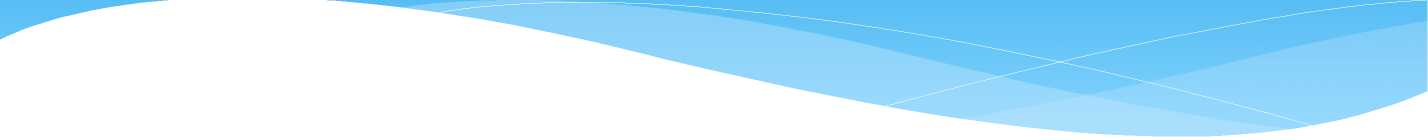 Для регистрации Устава необходимо предоставить в Администрацию муниципального образования в срок не позднее 10 дней со дня проведения учредительного мероприятия следующие документы:
- Заявление на имя Главы муниципального образования с просьбой зарегистрировать Устав ТОС.
- Устав ТОС 3 экземпляра (прошит, пронумерован, подписан).
- Копию решения городской Думы об утверждении границ ТОС.
Протокол учредительного мероприятия жителей территории в границах, утвержденных на сессии городской Думы, по вопросу организации ТОС и утверждения устава ТОС.
Лист регистрации участников собрания или конференции граждан с указанием их адресов и даты рождения.
Список избранных членов инициативной группы с адресами и телеф.
Этапы создания ТОС
5.1. Регистрация Устава в органах местного самоуправления
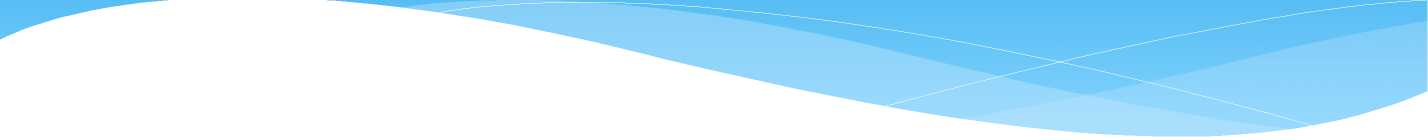 Администрация муниципального образования в течении 30 дней с момента поступления документов:
вносит соответствующую запись в Реестр Уставов ТОС; направляет заявителю в срок не более 5 дней:
- Устав ТОС с отметкой о регистрации и печатью Администрации.
- Свидетельство о регистрации Устава ТОС, подписанное Главой муниципального образования.
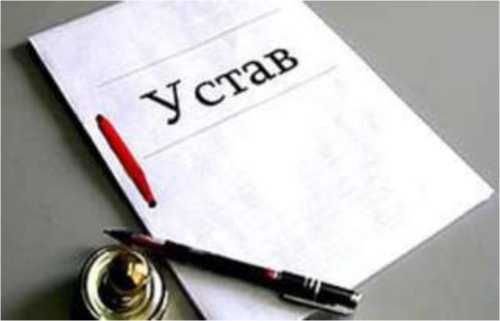 Этапы создания ТОС (если ТОС – юридическое лицо)
5.2. Государственная регистрация
Решение о государственной регистрации (об отказе в государственной регистрации) принимается региональным Управлением Минюста.
Для государственной регистрации некоммерческой организации при ее создании представляются следующие документы:
- заявление;
- Устав ТОС;
- протокол учредительного собрания (конференции) в 2 экземплярах;
- Квитанция об оплате госпошлины;
- сведения об адресе (местонахождении) постоянно действующего органа ТОС.
Важно: Вопрос о наделении ТОС статусом юридического лица должен быть обязательно определен в Уставе ТОС.
ТОС без статуса юридического лица
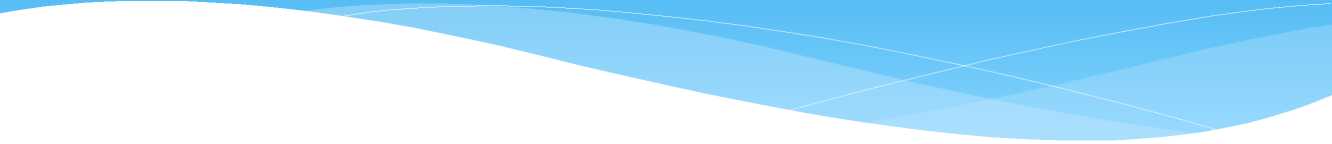 * Регистрации подлежит только Устав ТОС в Администрации города.
* Расчетного счета нет.
* Могут претендовать только на бюджетные средства в рамках целевых программ муниципального образования.
ТОС в качестве юридического лица
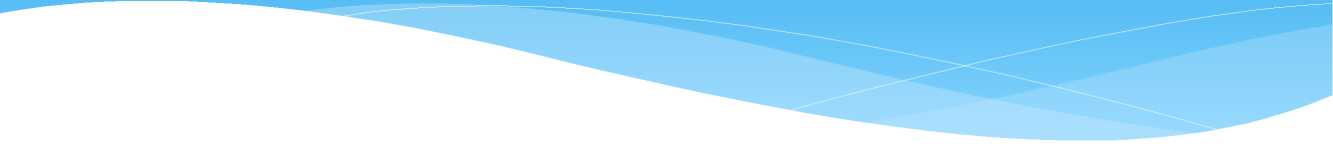 * Наличие расчетного счета в банке.
* Возможность осуществления хозяйственной деятельности, самостоятельно распоряжаться финансовыми и материальными ресурсами.
* Могут претендовать на бюджетные средства в рамках целевых программ муниципального образования.
* Наличие возможности участия в конкурсах и грантах региональных, российских грантодателей.
* Могут использоваться личные средства жителей территории.
* Частные пожертвования.
* Целевое финансирование муниципальным образованием.
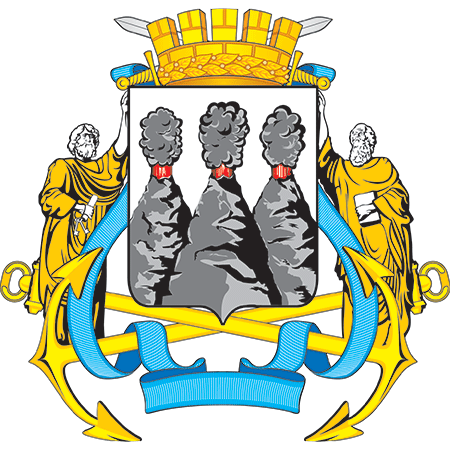 > Структура устава ТОС
1. Общие положения
2. Основные цели деятельности ТОС
3. Учредители ТОС 
4. Основные цели деятельности ТОС
5. Основные задачи ТОС
6. Основные права ТОС
7. Основные обязанности ТОС
8. Структура ТОС и порядок формирования органов ТОС
9. Организация деятельности ТОС
10. Полномочия ТОС
11. Ревизионная комиссия ТОС
12. Экономическая основа ТОС. Порядок приобретения, пользования и распоряжения имуществом и финансовыми средствами ТОС
13. Порядок внесения изменений и дополнений в настоящий Устав, реорганизации и ликвидации ТОС

Принятие устава ТОС фиксируется протоколом учредительного собрания/ конференции ТОС
УСТАВ
(организационно-правовая форма некоммерческой организации) «Территориальное общественное самоуправление ________________________(наименование)»
(подъезда многоквартирного жилого дома, многоквартирного жилого дома, группы домов, улицы, микрорайона, квартала и др. территории)
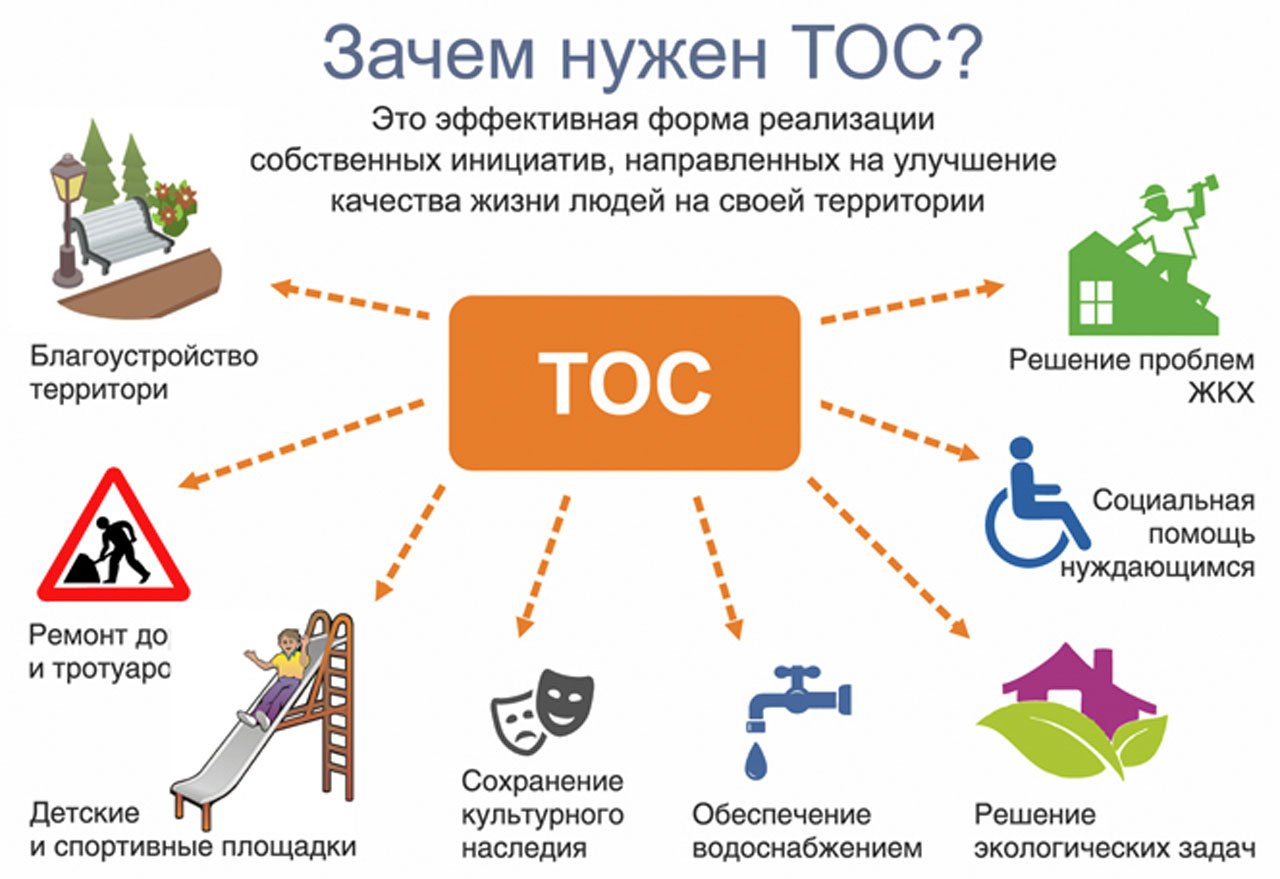 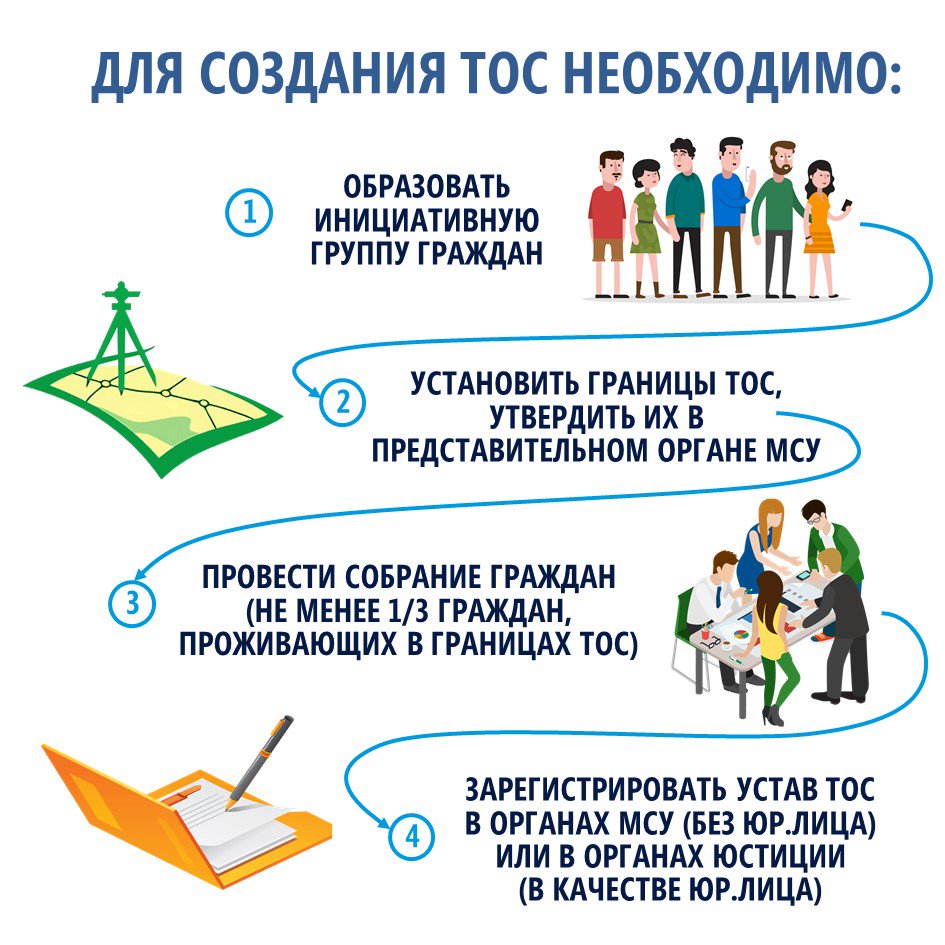 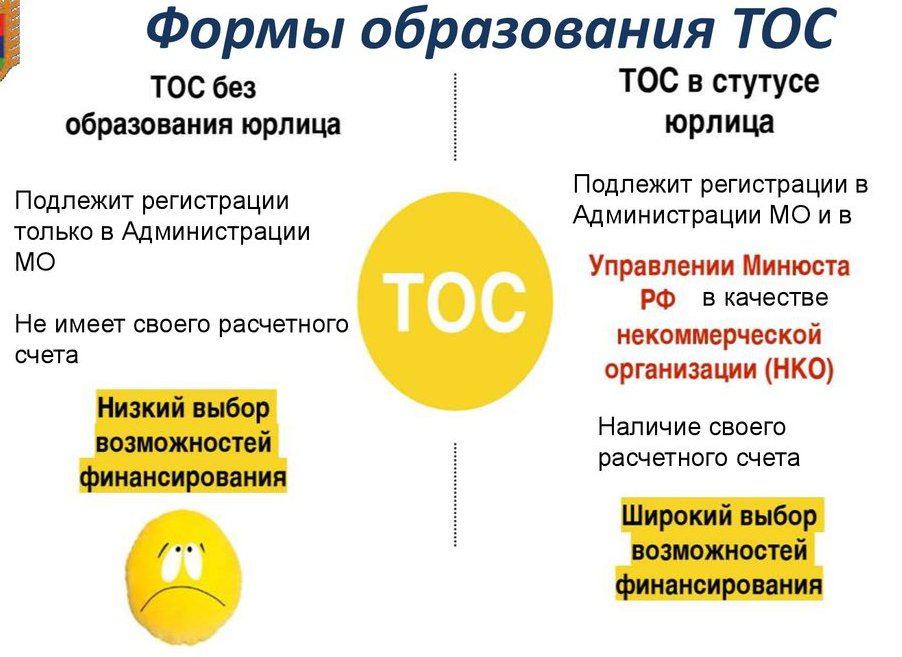 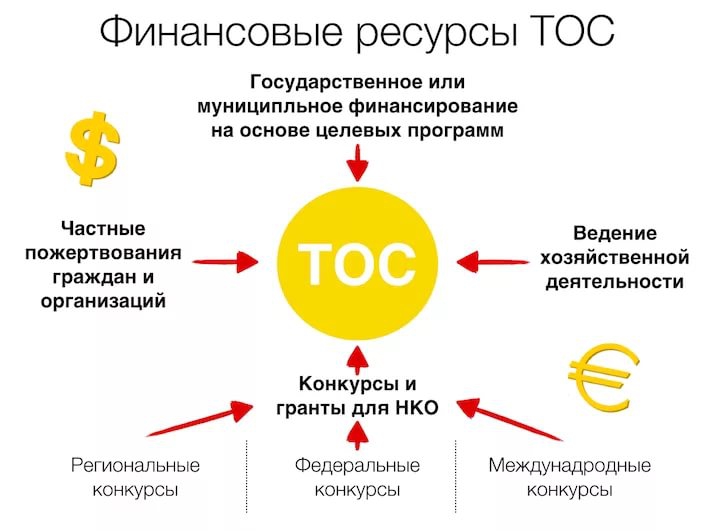 К числу основных задач, для достижения поставленной цели ТОС относятся:
- возможность осуществления хозяйственной деятельности по благоустройству территории для проживающих на соответствующей территории, как за счет средств граждан, так и на основании договора между органами ТОС и администрацией городского округа с использованием средств бюджета городского округа;
возможность выдвижения инициативного проекта в качестве инициаторов проекта;
повышение комфортности проживания на территории ТОС;
повышение инвестиционной привлекательности территории ТОС;
контроль за управляющими компаниями;
самореализация активной части сообщества.
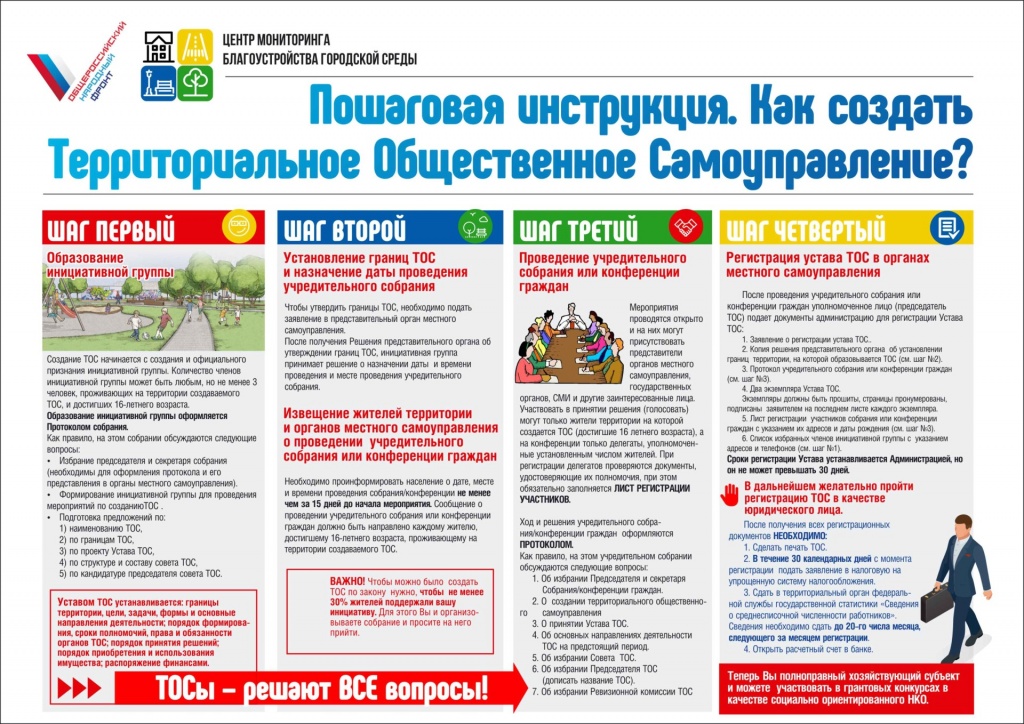 Грантовая поддержка ТОС в форме субсидий
Администрации ПКГО предусмотрен Порядок предоставления грантов в форме субсидий некоммерческим организациям, осуществляющим территоритальное общественное самоуправление на территории ПКГО, в целях финансового обеспечения реализации социально-значимых проектов.
Под социально-значимым проектом понимается комплекс мероприятий не преследующих цели извлечение прибыли и направленных на достижение конкретной цели в сфере повышения комфортных условий проживания граждан.
Использования средств гранта допускается исключительно для реализации социально-значимых проектов.
Вместе с тем с 2017 года получил своё развитие Всероссийский конкурс, в котором могут принимать участие ТОС из регионов. Подробные данные о конкурсе размещены на сайте Агентства Социальной Информации  www.asi.org.ru
Положение о всероссийском конкурсе «Лучшая практика территориального общественного управления самоуправления» утверждено Решением Общественного собрания Общественной ассоциации ТОС от 1 марта 2019 г. № 8
Призовой фонд за победу во Всероссийском конкурсе

В I категории: Муниципальные округа, городские округа  призовой фонд составляет:

1 место: 50 млн рублей
2 место: 40 млн рублей
3 место: 30 млн рублей
4 место: 20 млн рублей
5 место: 10 млн рублей

В завершении хочется сказать, что высокая вовлеченность населения в решении вопросов местного значения позволит общими усилиями реализовывать социально-значимые проекты на терриитории Петеропавловск-Камчатского городского округа.
Мы уверены, что совместная работа, направленная на общий результат - благо родного города, даст самые высокие результаты: краевая столица изменится, станет более красивой, современной и максимально комфортной для жизни. Только при вашем активном участии, благодаря вашей инициативе и поддержке, Петропавловск-Камчатский обретёт свои уникальные черты и предстанет перед жителями и гостями города во всей его красе! 
      Консультационную помощь по созданию ТОС Вам могут оказать депутаты Городской Думы Петропавловск-Камчатского городского округа. Всю необходимую информацию: методические рекомендации по созданию и условия участия в ТОС, вам также могут предоставить представители администрации Петропавловск-Камчатского городского округа.

Спасибо за внимание.